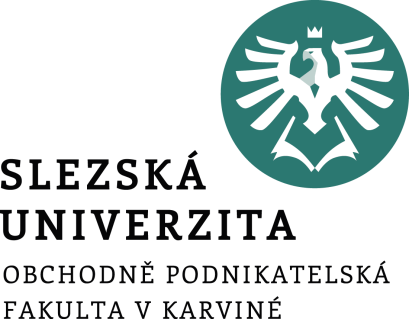 CHARAKTERISTIKA A ČLENĚNÍ NÁKLADŮ V MANAŽERSKÉM ÚČETNICTVÍ
Přednáška č. 4
Druhové členění nákladů
náklady účtujeme v 5. účtové třídě a lze je rozdělit na:

náklady provozní – souvisí s pravidelně se opakující činností podniku 

náklady finanční – zachycují náklady spojené s finančními operacemi podniku
Účelové členění nákladů
je základem pro stanovení racionálního nákladového úkolu, se kterým se poměřuje skutečná výše spotřebovaných nákladů

z hlediska identifikace nositele, který vyvolává vznik nákladů, můžeme provést rozdělení nákladů na: 

náklady hlavní výroby – vytváří se hlavní vlastnosti výkonů
náklady pomocné výroby - výrobek získává charakteristické znaky (barva)
náklady vedlejší výroby - výroba náhradních dílů, součástek
náklady přidružených činnosti – například zužitkování odpadu
Účelové členění nákladů
Základem účelového členění nákladů je jejich rozlišení na:

náklady technologické
náklady na obsluhu a řízení
Náklady technologické
vznikají v technologickém procesu dané činnosti

jedná se o náklady objektivní, které odpovídají reálnému průběhu aktivity

pokud se určitá výroba neuskuteční, technologické náklady nejsou vynaloženy 

příkladem může být mzda pracovníků, odpisy výrobního zařízení aj.
Náklady na obsluhu a řízení
jedná se o náklady vynaložené na činnosti nebo operace vytvářející podmínky k průběhu dané činnosti

jsou obvykle vynakládány společně na zajištění více druhů výrobků

při zavedení nebo zastavení určitého výkonu se rozsah těchto nákladů mění jen částečně
Náklady jednicové
souvisí nejen s technologickým procesem jako celkem, ale přímo s jednotkou dílčího výkonu

zpravidla se vypočítá vynásobením příslušné normy s předem stanoveným nebo skutečným počtem provedených výkonů (např. počtem vyrobených výrobků)

základním hodnotovým informačním nástrojem jejich řízení je kalkulace
Náklady režijní
výše nákladů na obsluhu a řízení

výše části technologických nákladů, která souvisí s technologickým procesem jako celkem

neroste přímo úměrně s počtem provedených výkonů

příkladem těchto nákladů může být mzda mistra, náklady na otop, které vychází z harmonogramu topné sezóny a normativu založeného na vytápěných m3 a další

základním nástrojem řízení těchto nákladů je rozpočet
Členění nákladů podle odpovědnosti za jejich vznik
výchozím momentem členění nákladů ve vztahu k útvarům je rozčlenění podle místa vzniku nákladů, na to pak navazuje členění podle odpovědnosti za jejich vznik

vnitropodnikové útvary, kterým jsou náklady přiřazovány do odpovědnosti, se nazývají odpovědnostní střediska

mezi tyto náklady lze zařadit interní náklady
Kalkulační členění nákladů
Pro účely kalkulací používáme kalkulační členění nákladů na:

náklady přímé
náklady nepřímé
Přímé náklady
bezprostředně souvisí s konkrétním druhem výkonu

lze je  jednotlivým aktivitám přiřadit bezprostředně při jejich vzniku

jedná se například o náklady jednicové (jednicový materiál, jednicové mzdy, ostatní přímé náklady)
Nepřímé náklady
nevážou se k jednomu druhu výkonu 

zajišťují průběh podnikatelského procesu podniku v širších souvislostech jako celku
Náklad podle závislosti na objemu výroby
Základem členění nákladů podle závislosti na objemu výroby jsou dvě základní skupiny nákladů: 

náklady fixní, které zůstávají neměnné i při změnách v určitém intervalu prováděných výkonů nebo využití kapacity

náklady variabilní, které se mění v závislosti na objemu výkonů
Fixní náklady
nemění se v určitém rozsahu prováděných výkonů nebo aktivity podniku

zpravidla se jedná o tzv. kapacitní náklady, které mají vztah k zajištění podmínek pro efektivní průběh podnikatelské činnosti

z hlediska jejich ovlivnitelnosti ve vazbě na pokles ve využití kapacity se rozdělují na dvě následující skupiny: 

umrtvené (utopené) fixní náklady 
vyhnutelné fixní náklady
Fixní náklady
čím větší bude objem provedených výkonů v rámci dané kapacity, tím rychleji bude klesat podíl fixních nákladů na jednotku výkonů (degrese fixních nákladů)


!!!!!!
Umrtvené (utopené) fixní náklady
jsou vynakládány často ještě před zahájením výroby

souvisí zejména s pořízením dlouhodobého majetku (budovy, strojní zařízení, informační systém) nebo realizací jiného investičního rozhodnutí

jejich celkovou výši nelze v průběhu podnikatelského procesu ovlivnit

jedinou možností jejich snížení je opačně působící investiční rozhodnutí (např. odprodej strojního zařízení)

jako příklad můžeme uvést odpisy fixních aktiv
Vyhnutelné fixní náklady
souvisí se zajištěním kapacitních podmínek podnikatelského procesu, avšak nesouvisí bezprostředně s investičním rozhodnutím

při trvalém snížení využití kapacity lze tyto náklady omezit

příkladem mohou být časové mzdy mistrů, náklady na vytápění výrobních prostor v případě, že podnik redukuje třísměnný provoz na dvousměnný apod.
Variabilní náklady
náklady, které se mění v závislosti na objemu výkonů

ze je rozdělit na variabilní náklady:
proporcionální
nadproporcionální
podproporciální
Nákladová funkce
Celkové náklady = variabilní náklady + fixní náklady
CN = VN + FN
CN = vn * Q + FN

CN…celkové náklady
VN…celkové variabilní náklady
FN….celkové fixní náklady
vn…..variabilní náklady na jednotku
Q……počet výrobků
Proporcionální náklady
předpokládá se, že jsou vyvolány jednotkou výkonu, jejich výše na tuto jednotku je konstantní a jejich celkový objem roste přímo úměrně s počtem výkonů

jako příklad proporcionálních nákladů můžeme uvést veškeré jednicové náklady, ale i tu část režijních nákladů, která je ovlivněna stupněm využití výrobní kapacity (např. část nákladů na opravy automobilů, které jsou vyvolány v závislosti na ujetých kilometrech)
Podproporcionální náklady
proporcionální náklady, které rostou v absolutní výši zpravidla pomaleji než objem výkonů a jejich průměrný podíl na jednotku produkce tedy klesá

například náklady na opravu a údržbu strojního zařízení sledované ve vztahu k počtu vyrobených výrobků, které na něm byly vyrobeny, spotřeba elektrické energie, která zahrnuje tzv. paušál a hodinovou spotřební sazbu a další.
Nadproporcionální náklady
absolutní náklady rostou rychleji než objem výkonů

například zvýšení mzdových nákladů při zajišťování zvýšeného objemu výkonů přesčasovou prací nebo zvyšující se spotřeba pohonných hmot a mazadel při zvýšení rychlosti motorových vozidel, které v důsledku znamená zkrácení času dopravního výkonu
Bod zvratu
resp. bod rentability často označovaný mezinárodní zkratkou BEP (Break-Even Point) odpovídá na otázku, 

jaký musí být minimální objem výroby, aby se tržby rovnaly nákladům
neboli od jakého objemu začne být firma rentabilní a začne generovat zisk
výsledek se uvádí ve většině případů v kusech

QBZ = F / (p – v)

QBZ……..bod zvratu
F……..fixní náklady celkem
p………jednotková prodejní cena
v………jednotkové variabilní náklady
[Speaker Notes: csvukrs]
Bod zvratu
[Speaker Notes: csvukrs]
Příspěvková marže (krycí příspěvek)
vyjadřuje rozdíl mezi jednotkovou či celkovou prodejní cenou a jednotkovými či celkovými variabilními náklady

představuje část peněžních prostředků, která podniku zbyde na úhradu fixních nákladů

výsledek se uvádí v měnových jednotkách (např. Kč, euro, USD apod.)

příspěvková marže = p – v

p………jednotková či celková prodejní cena
v………jednotkové či celkové variabilní náklady
[Speaker Notes: csvukrs]
Příspěvek k tržbám
[Speaker Notes: csvukrs]
Bezpečnostní marže
[Speaker Notes: csvukrs]
Bezpečnostní podnikatelská rezerva
Bezpečnostní podnikatelská rezerva (BPR) znázorňuje, o kolik se mohou snížit výnosy, než se dosáhne bodu zvratu.
 

BPR = celkové výnosy – celkové výnosy v bodu zvratu
[Speaker Notes: csvukrs]
Bezpečnostní koeficient
[Speaker Notes: csvukrs]
Děkuji za pozornost